Oficina de Promoção da Alimentação Adequada e Saudável e da Atividade Física e Práticas Corporais
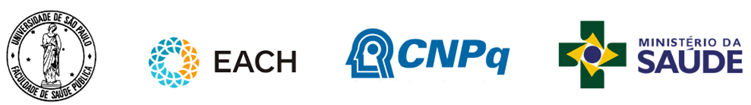 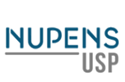 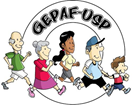 Atividade 3.3: Compreensão e Superação de Obstáculos para alimentação saudável e vida ativa
[Speaker Notes: Para essa atividade, o(a) facilitador(a) deverá se familiarizar com as páginas 103 a 123 (Capítulo 5) do Guia Alimentar.]
Dramatização
Divisão em grupos (sugestão: 4 grupos)
Preparação: 1 hora
Na dramatização reproduzir obstáculos para uma alimentação saudável e vida ativa: “informação e publicidade”; “oferta e custo”; habilidades culinárias e tempo” (repetir uma dupla de obstáculo). 
10 minutos para apresentação de cada grupo
[Speaker Notes: Momento 1 (60 minutos): Os participantes serão divididos em 4 grupos, e cada grupo receberá uma folha com dois obstáculos. A partir disso, deverão fazer a leitura desses obstáculos nas páginas 122 e 123 do Guia Alimentar. Em seguida, o(a) facilitador(a) orientará a elaboração de uma dramatização referente aos dois obstáculos, sendo a escolha do enredo livre, dentro do tema que foi entregue ao grupo, e envolvendo a realidade do território em que trabalham. Cada dramatização poderá ter duração de até 10 minutos e este momento será para a preparação dela, que será apresentada a todos a seguir. A equipe deve observar os grupos e atentar-se se, durante essa preparação, alguma dramatização envolve imagens e falas estereotipadas e estigmatizantes associadas às pessoas com sobrepeso e obesidade ou mesmo às escolhas alimentares em si. Caso isso ocorra, o(a) facilitador(a) deverá conversar com o grupo, buscando mudar a perspectiva dos participantes em relação a essas falas.
Momento 2 (1h20min): Este é o momento em que os grupos deverão compartilhar a sua apresentação com os demais. Lembre-se que cada grupo tem até 10 minutos para a apresentação, contando com a preparação do cenário. Sugerimos que as apresentações sejam todas realizadas e que, ao término de todas as apresentações, o(a) facilitador(a) conduza uma discussão sobre os fatores que perpassam aquele obstáculo e maneiras de superá-lo, construindo com o grande grupo uma reflexão acerca do tema. Durante esse debate, o(a) facilitador(a) deve registrar em uma cartolina, papel craft ou outro recurso disponível, os obstáculos e maneiras para superá-los no âmbito da Atenção Primária à Saúde trazidos pelo grupo.]
Dramatização
Grupo 4 –  Informação e Publicidade
Grupo 3 - Habilidades Culinárias e Tempo
Grupo 2 - Oferta e Custo
Grupo 1 - Informação e Publicidade
Refletindo...
Vamos refletir sobre o que acabamos de dramatizar?
Refletindo...
Como a equipe pode apoiar a população na superação dos obstáculos para uma alimentação saudável?
[Speaker Notes: Neste momento, pode-se adicionar outras perguntas que o(a) facilitador(a) queira realizar.]
Agradecimentos
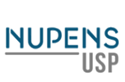 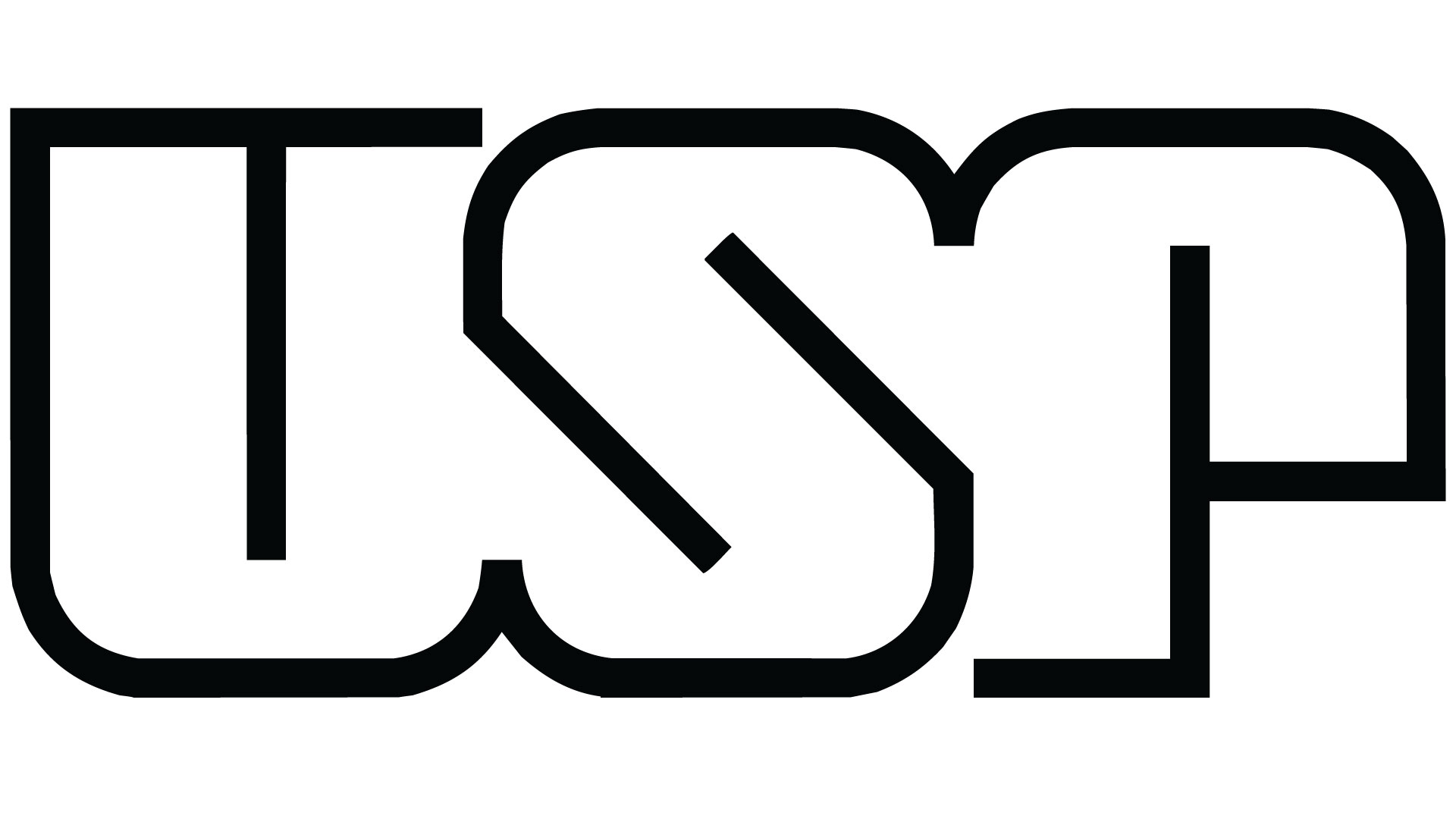 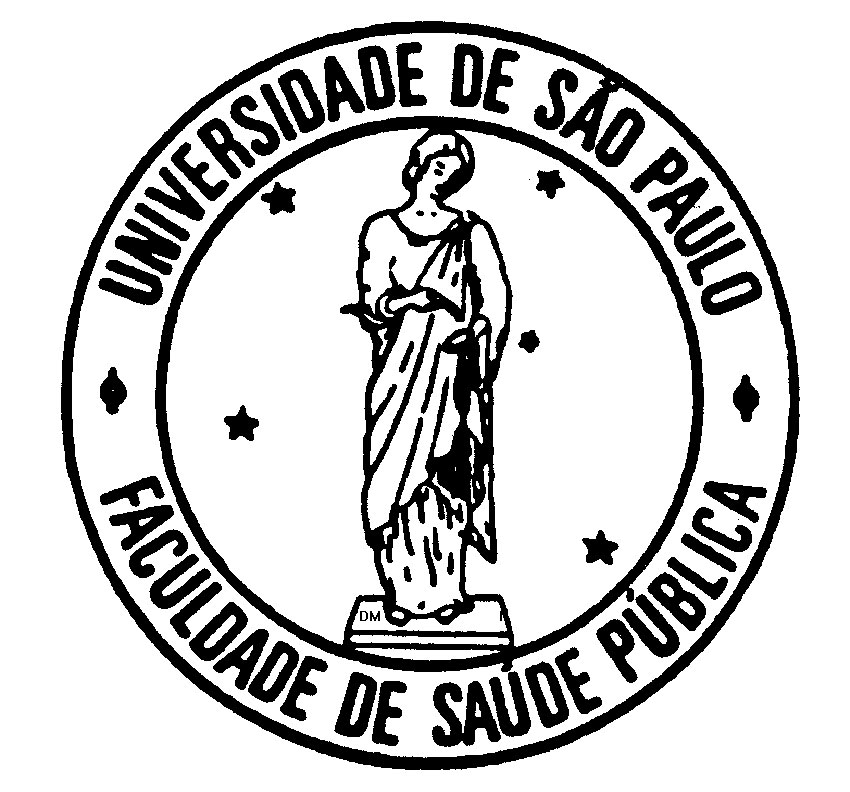 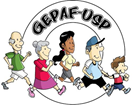 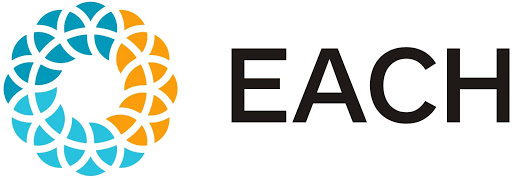 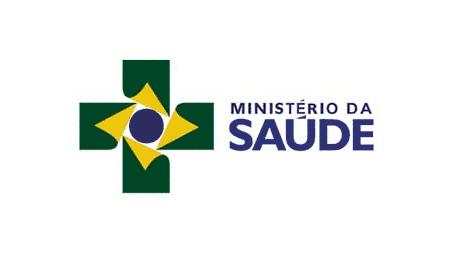 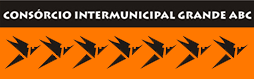 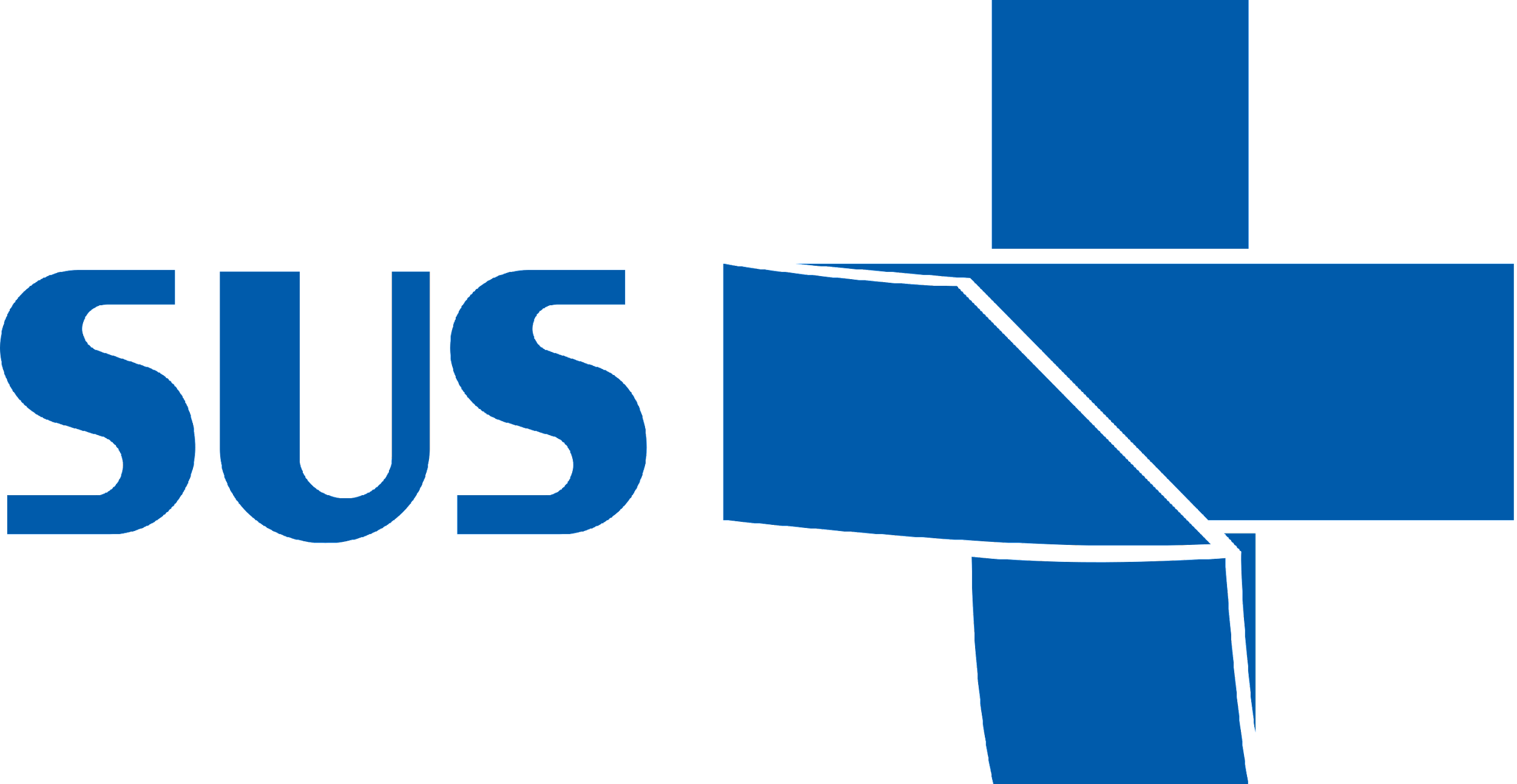 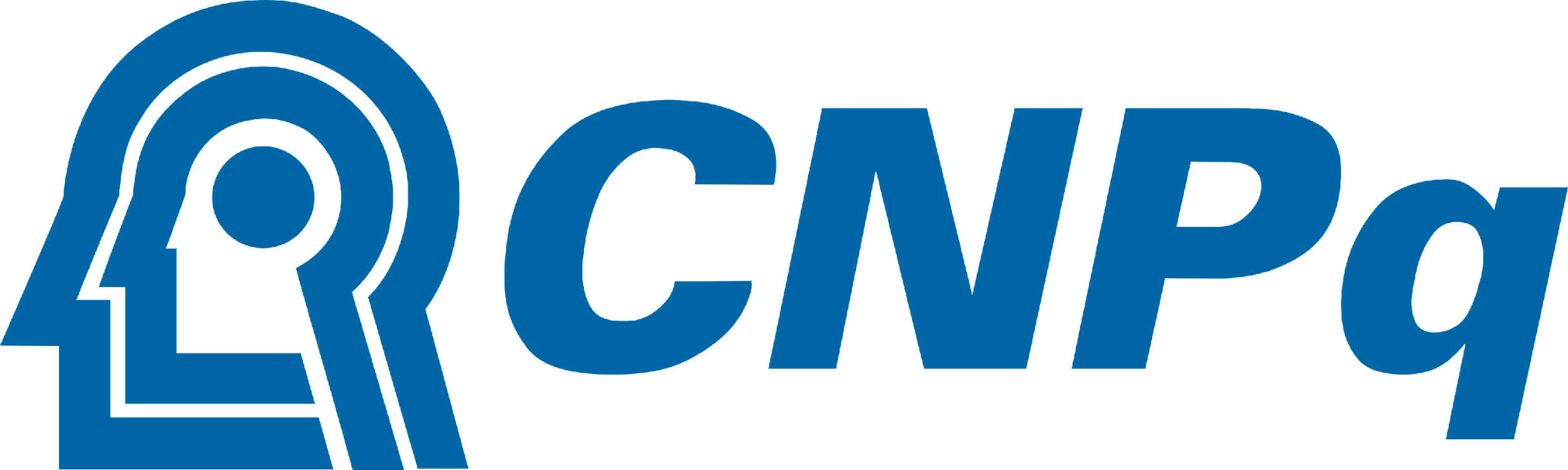